Seed Production
Chapter 5
 SEED Quality
Dr. Daoud Abusafieh
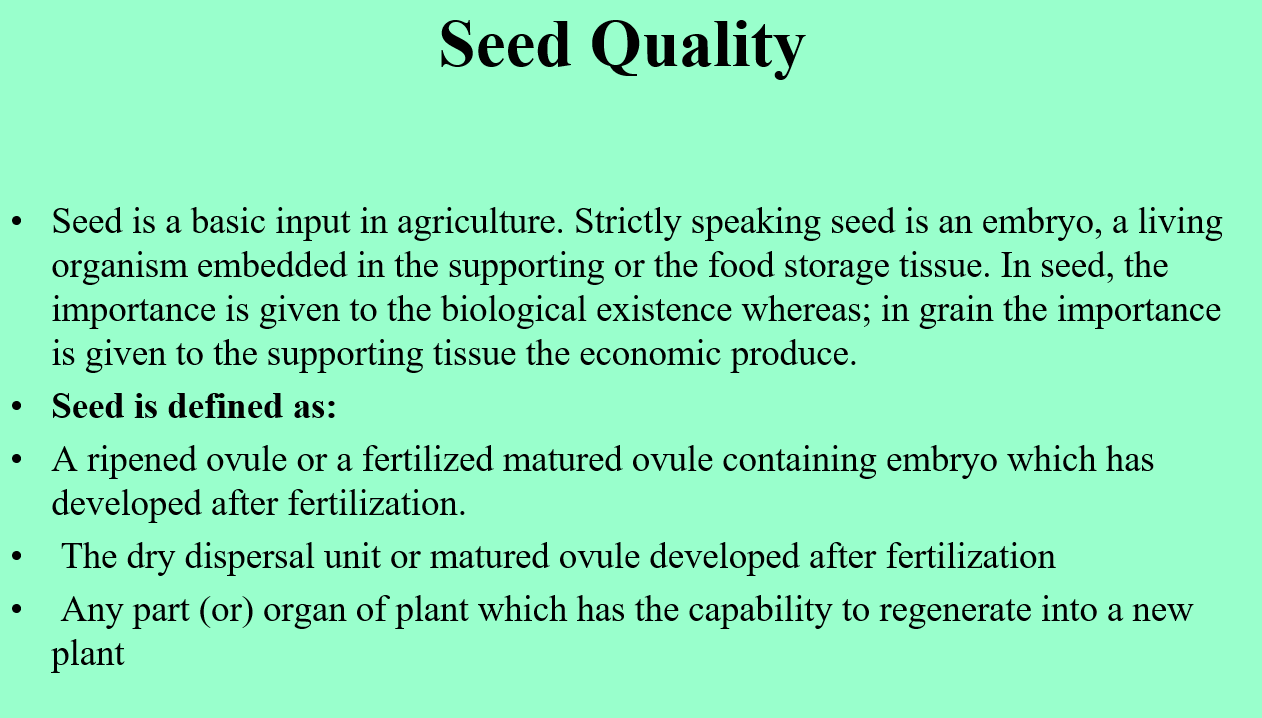 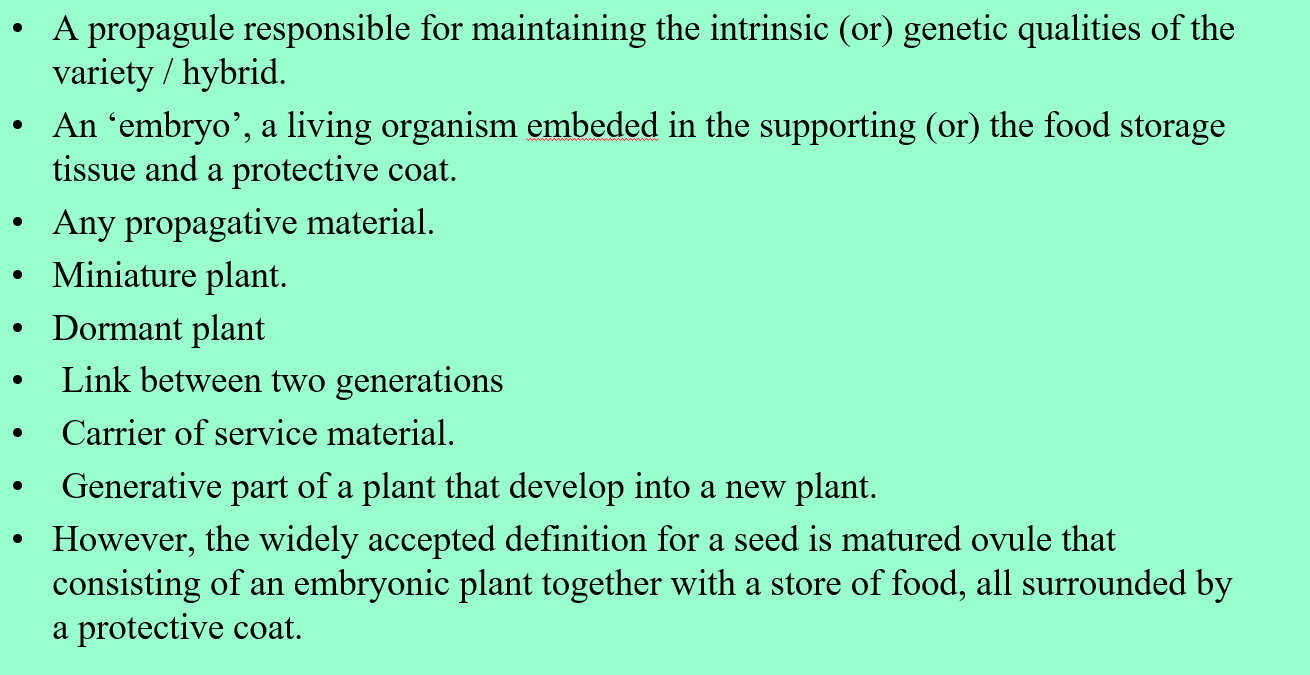 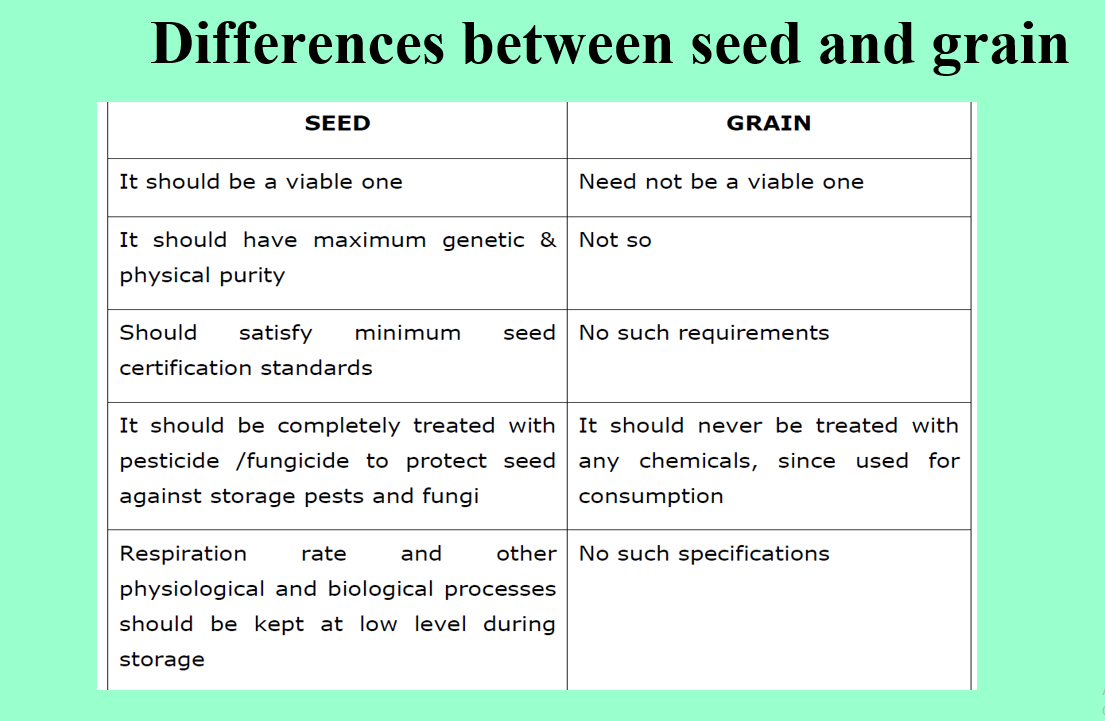 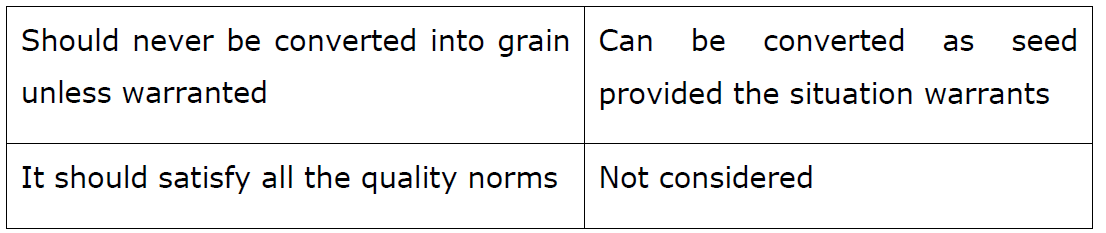 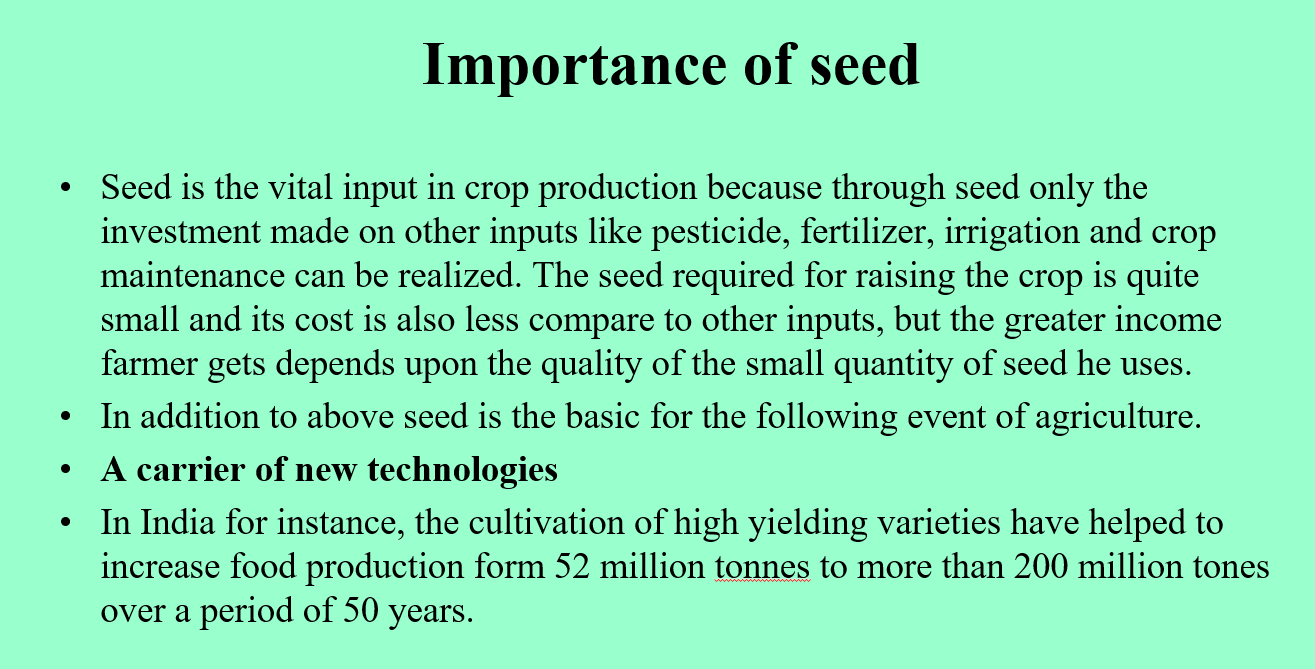 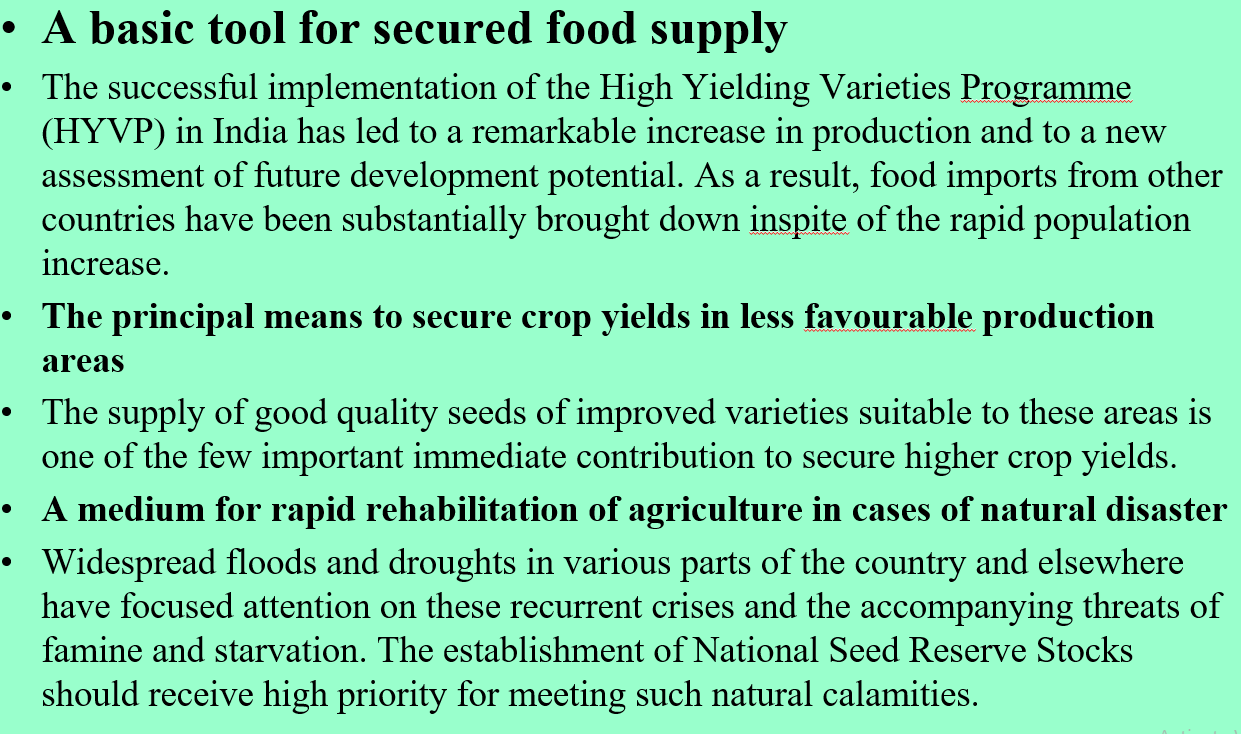 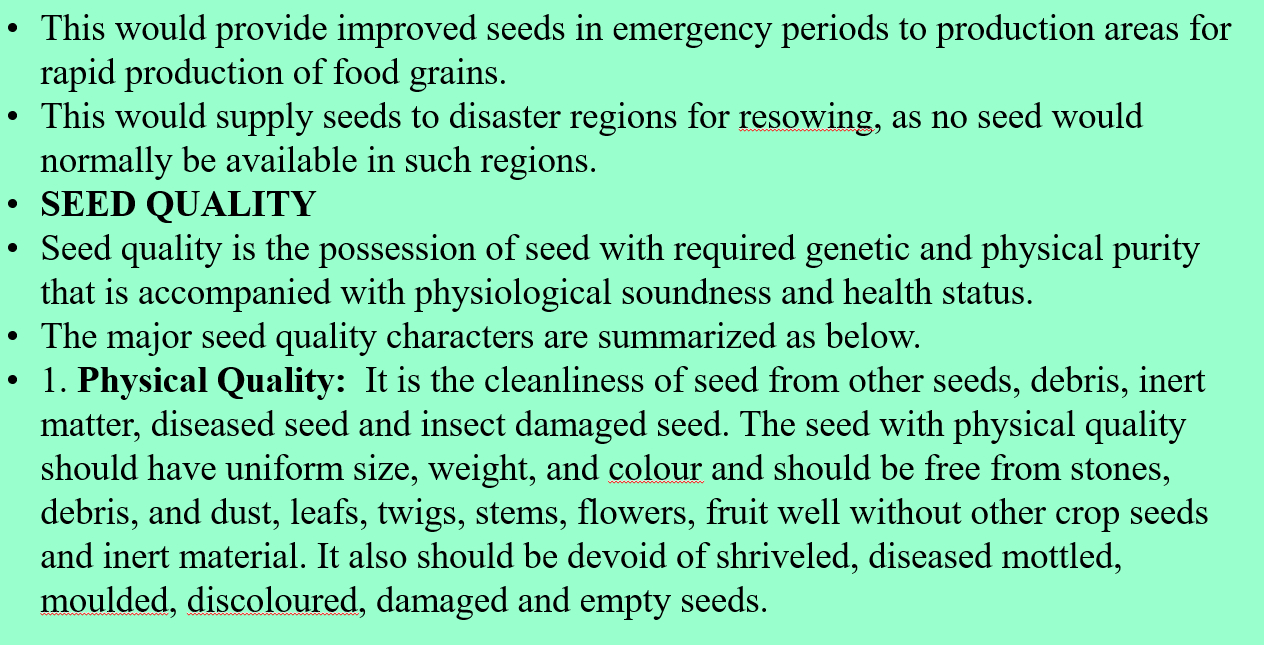 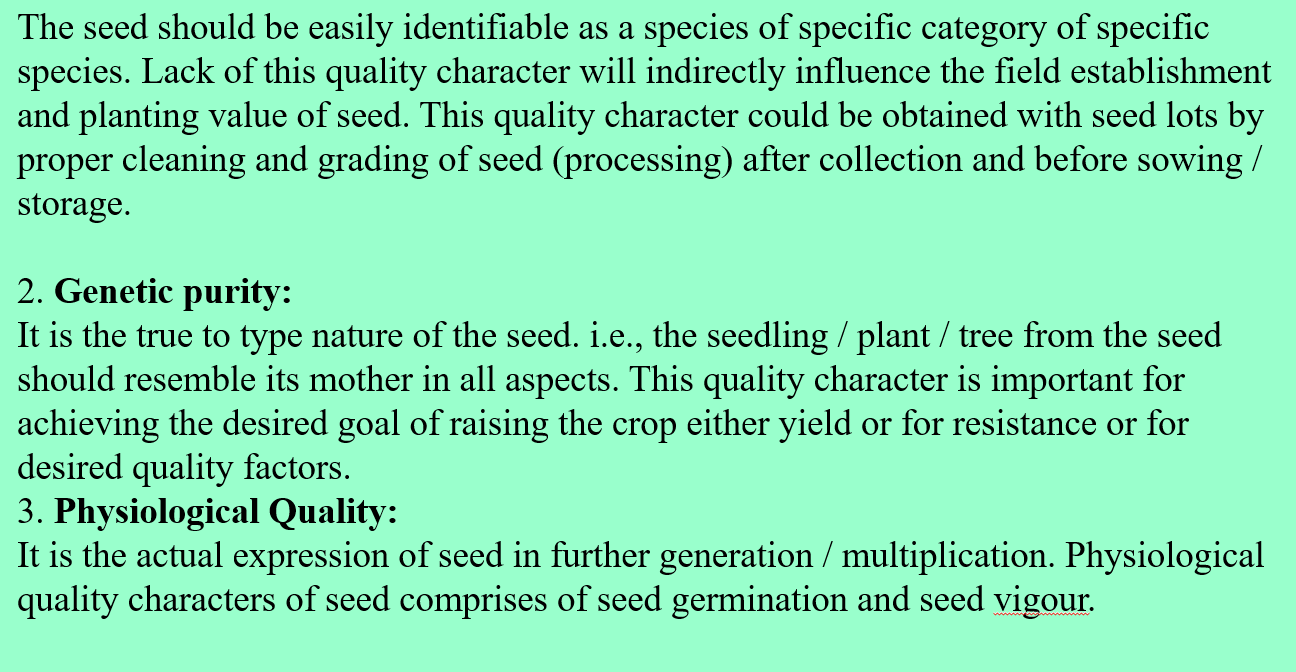 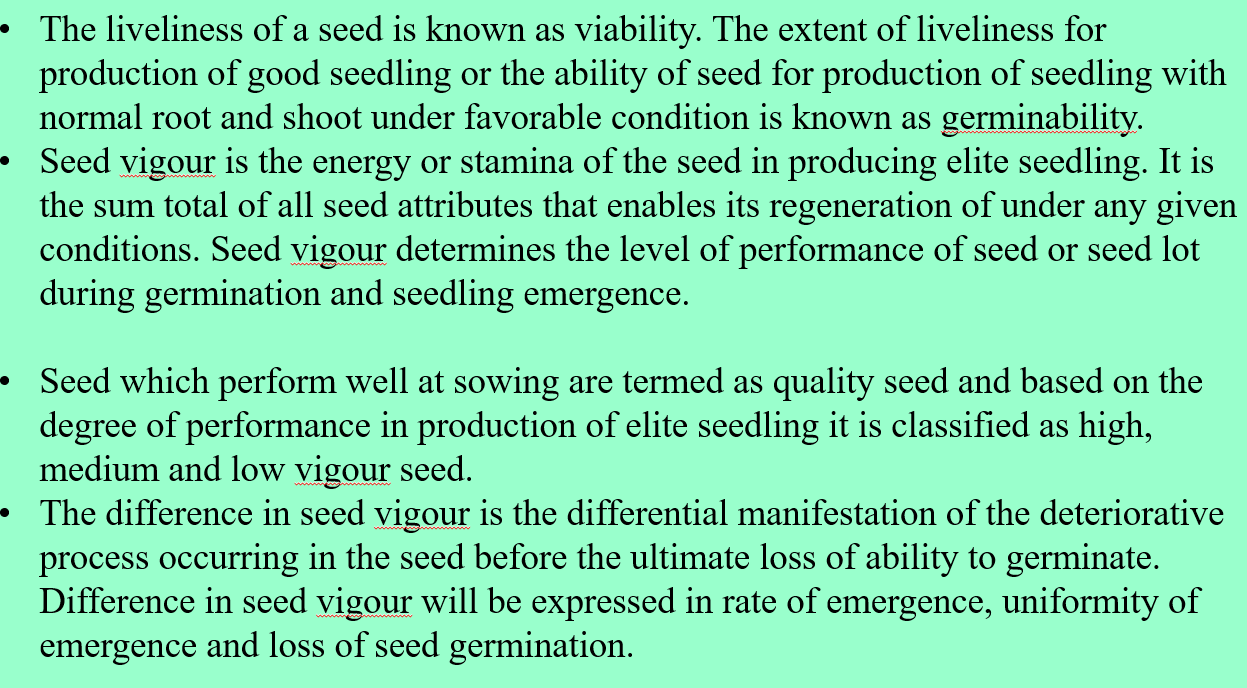 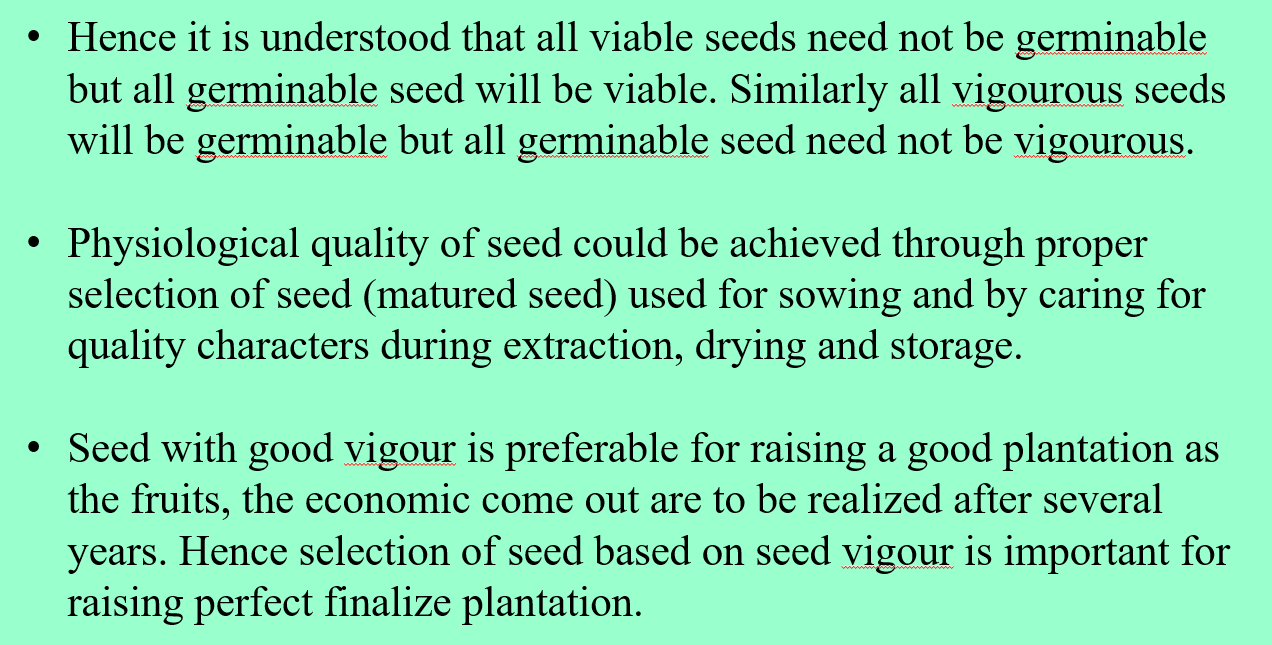 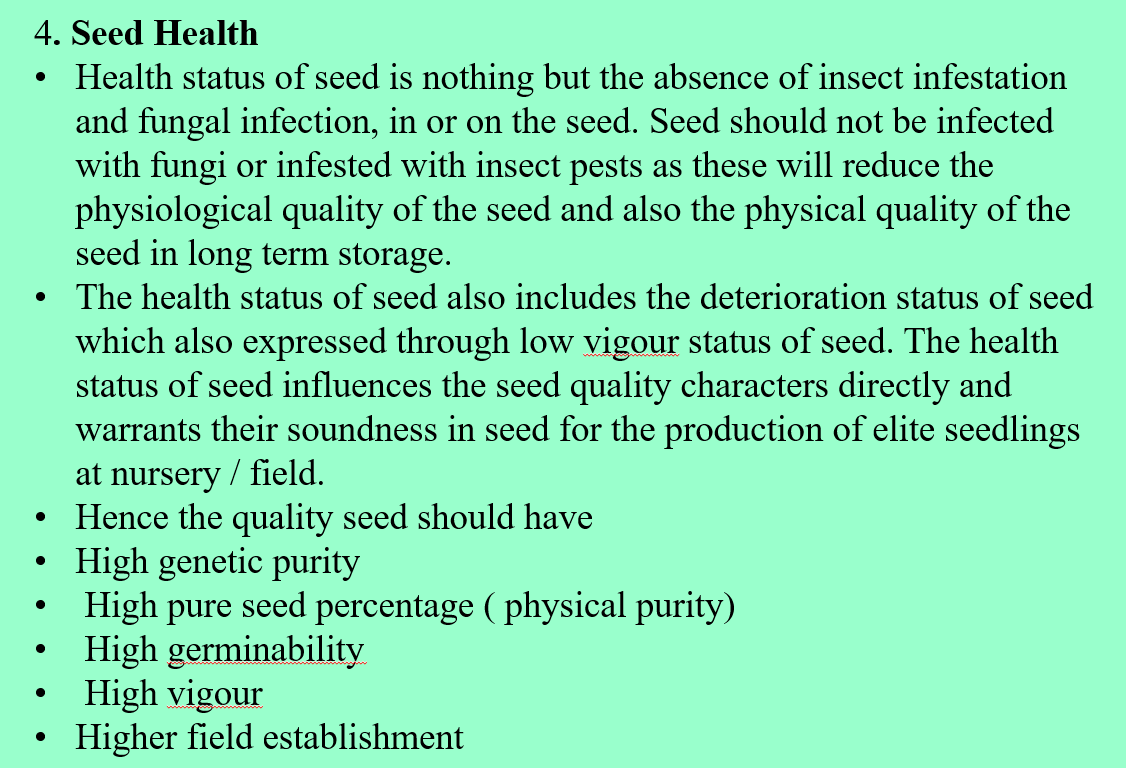 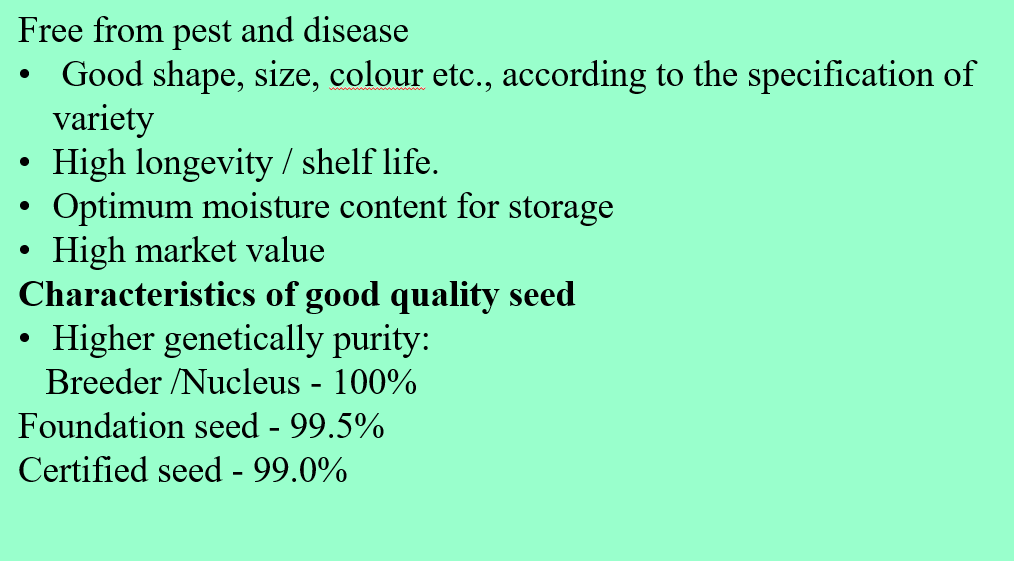 Higher physical purity for certification
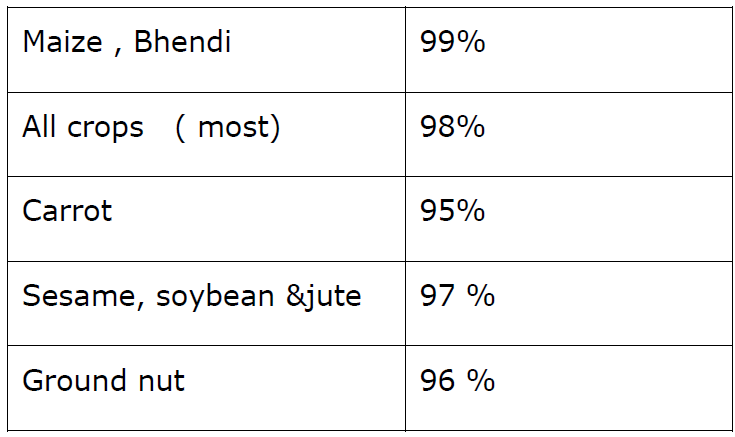 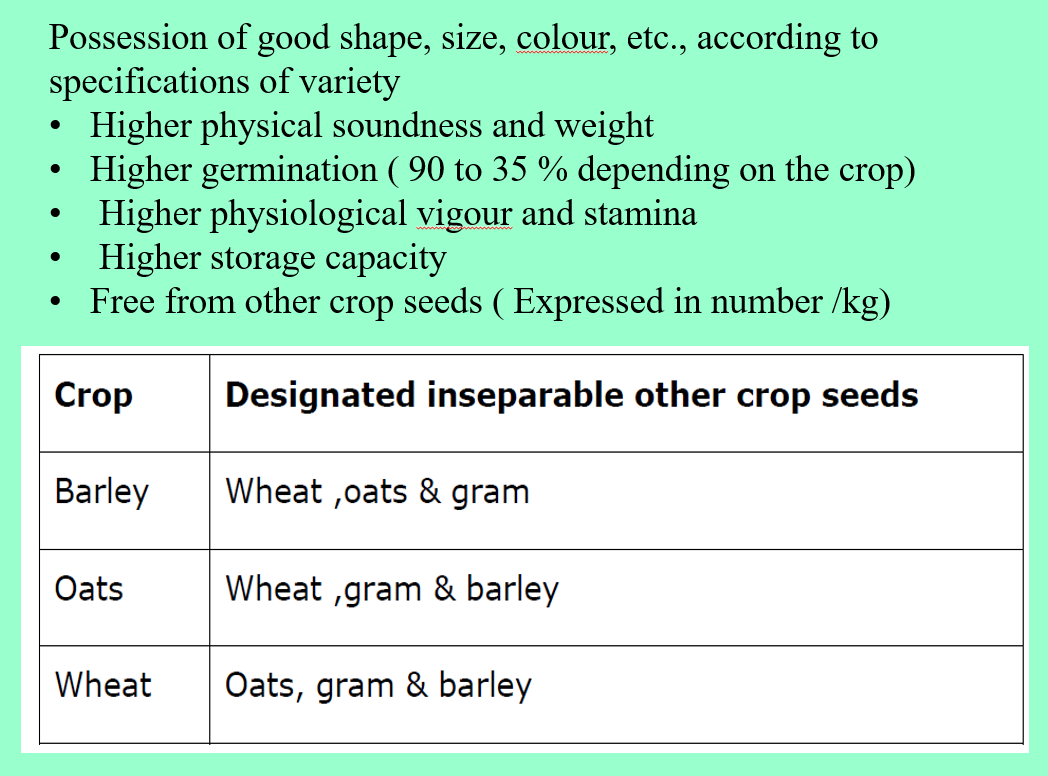 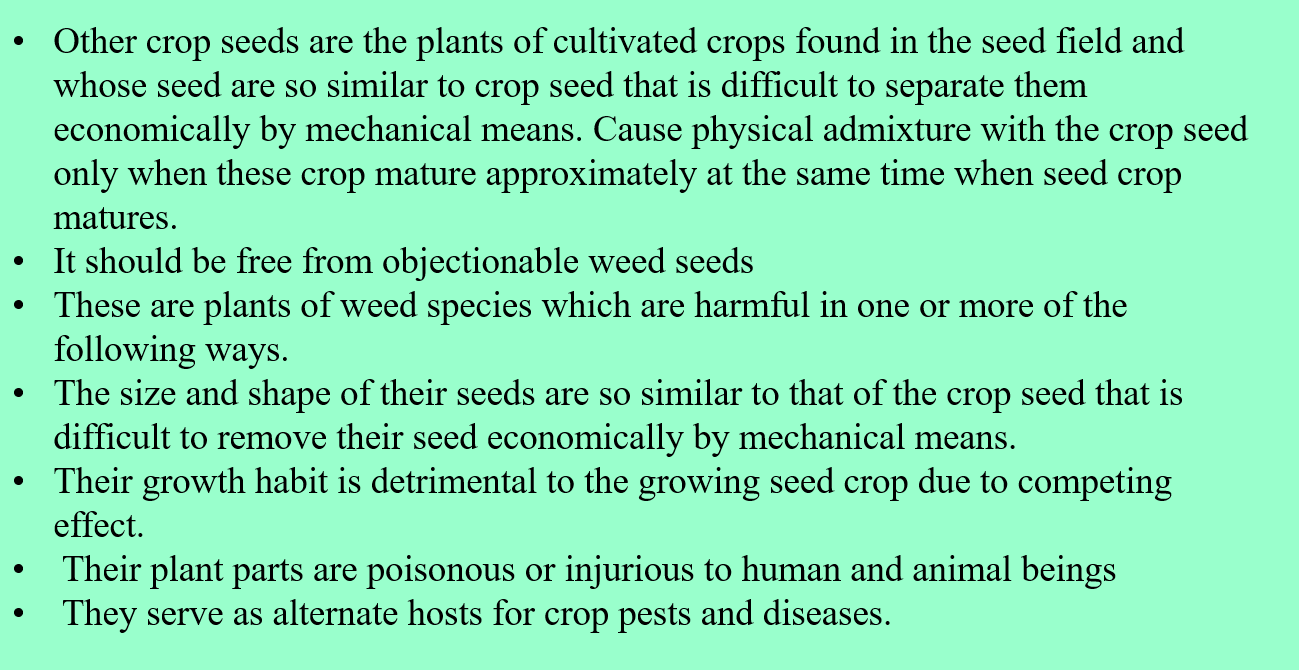 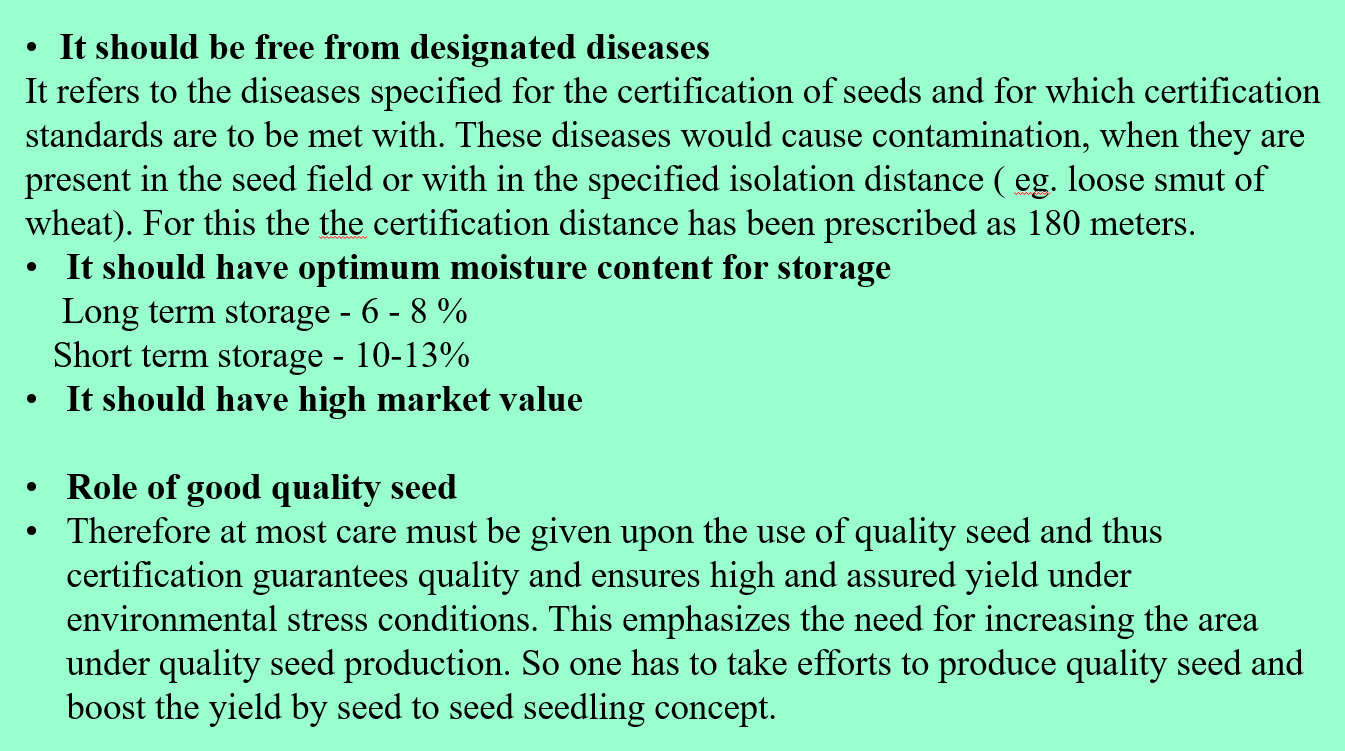 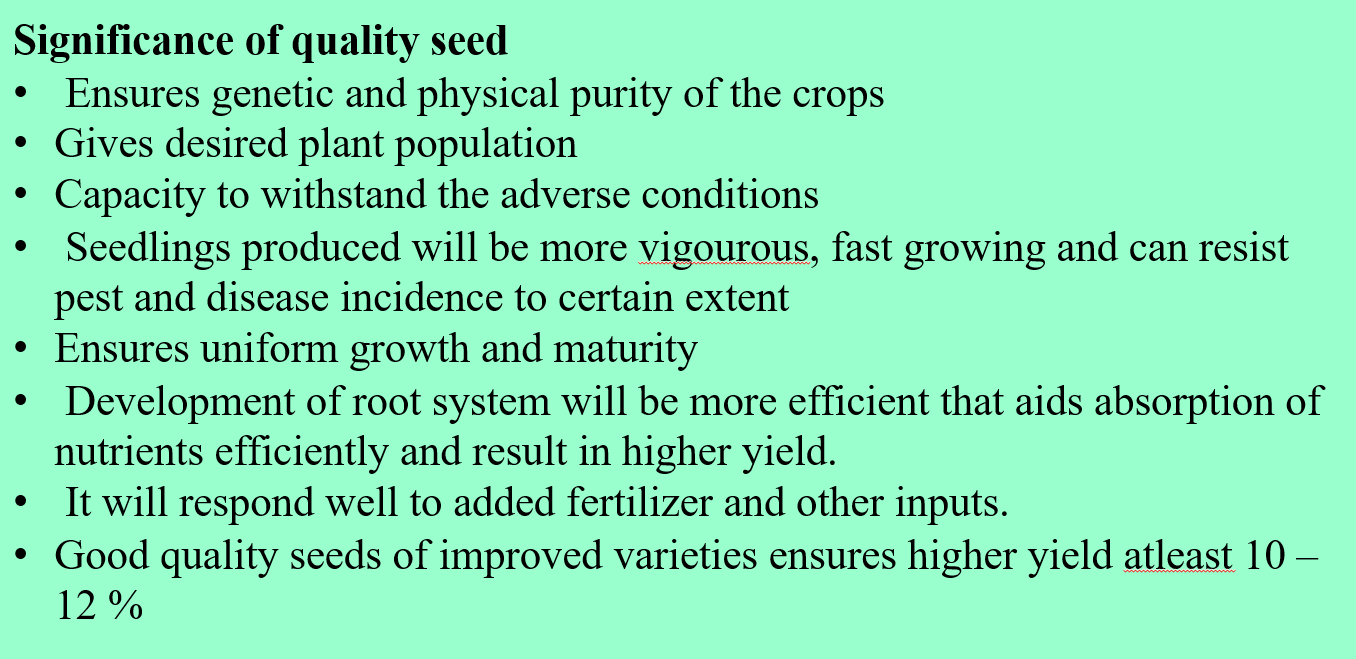 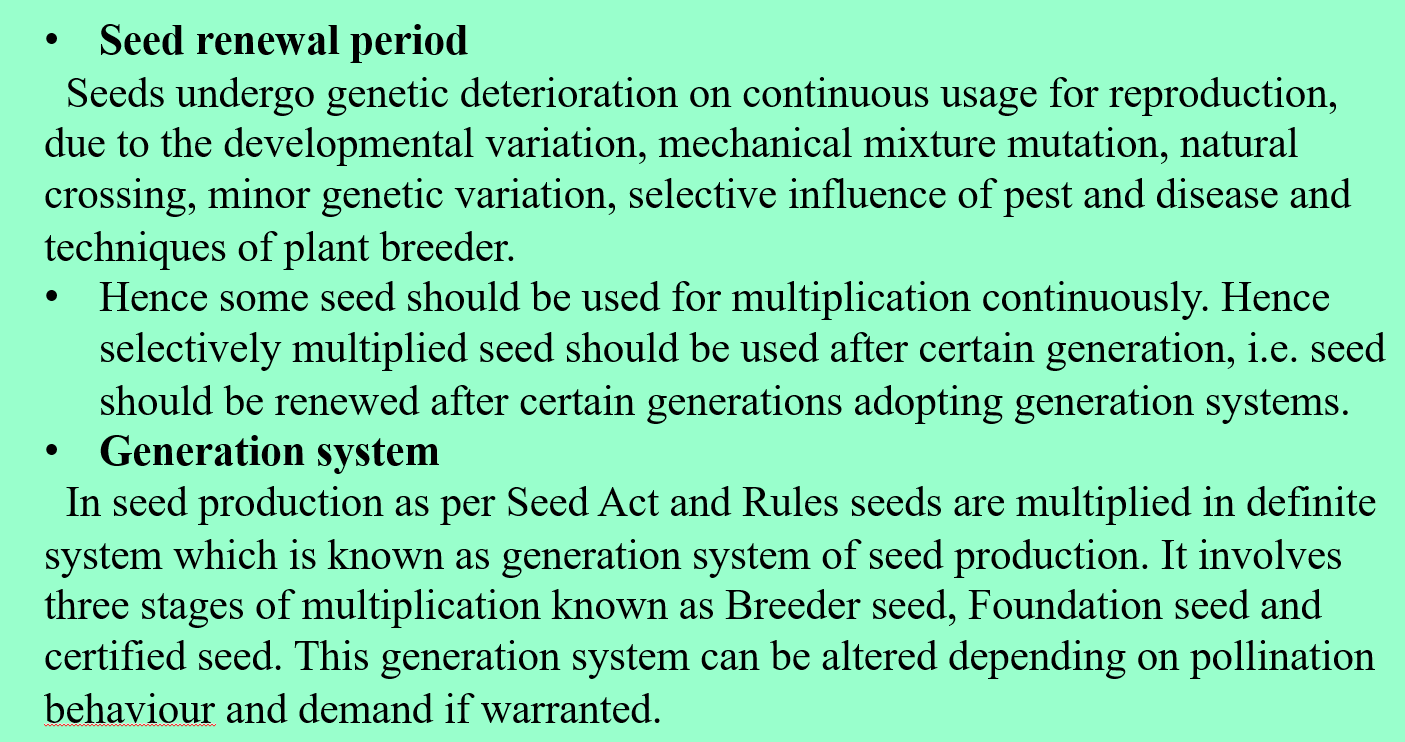